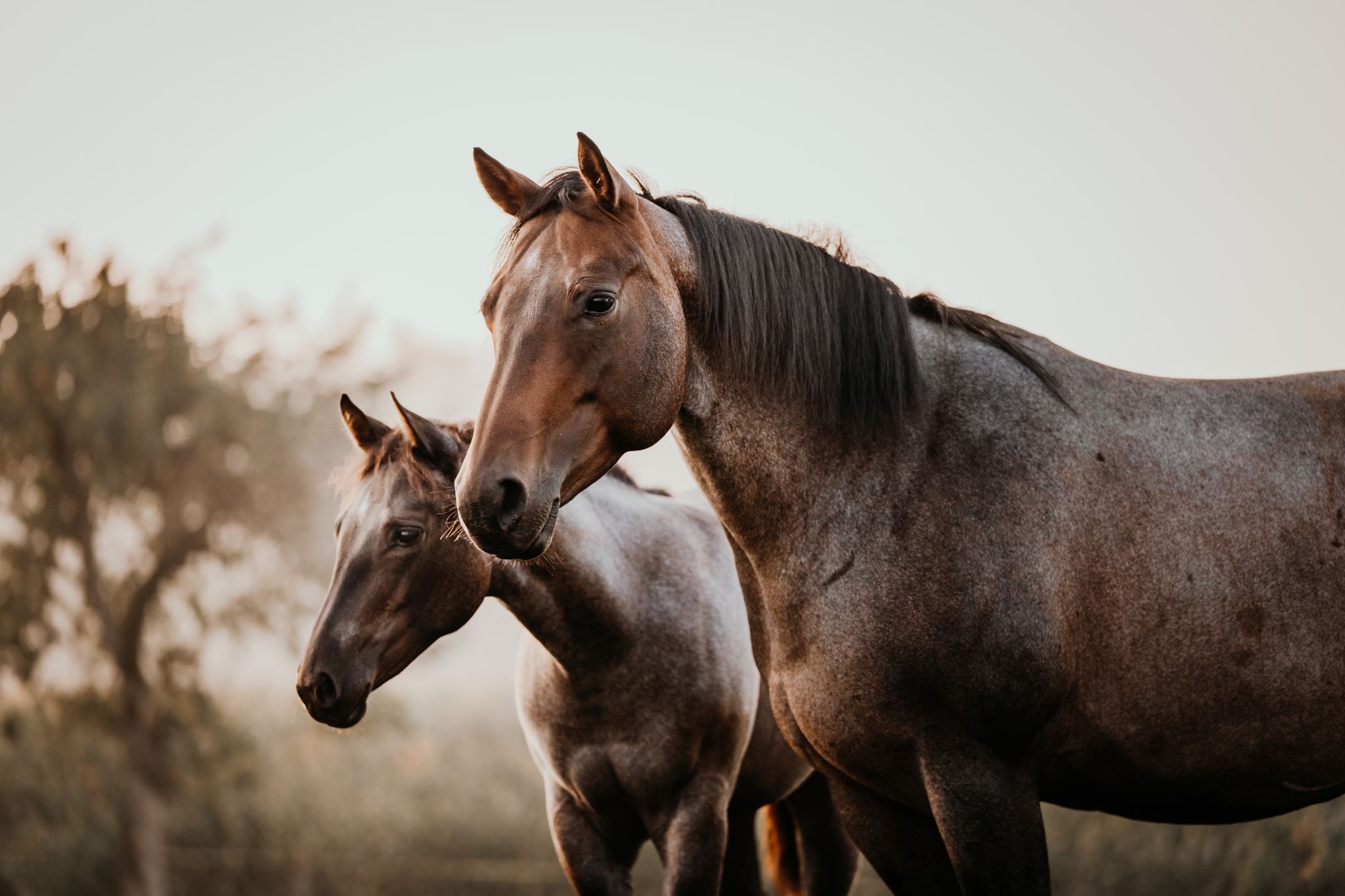 Paarden en ezels
Les 2
Deze les
Leerdoelen
Opdracht
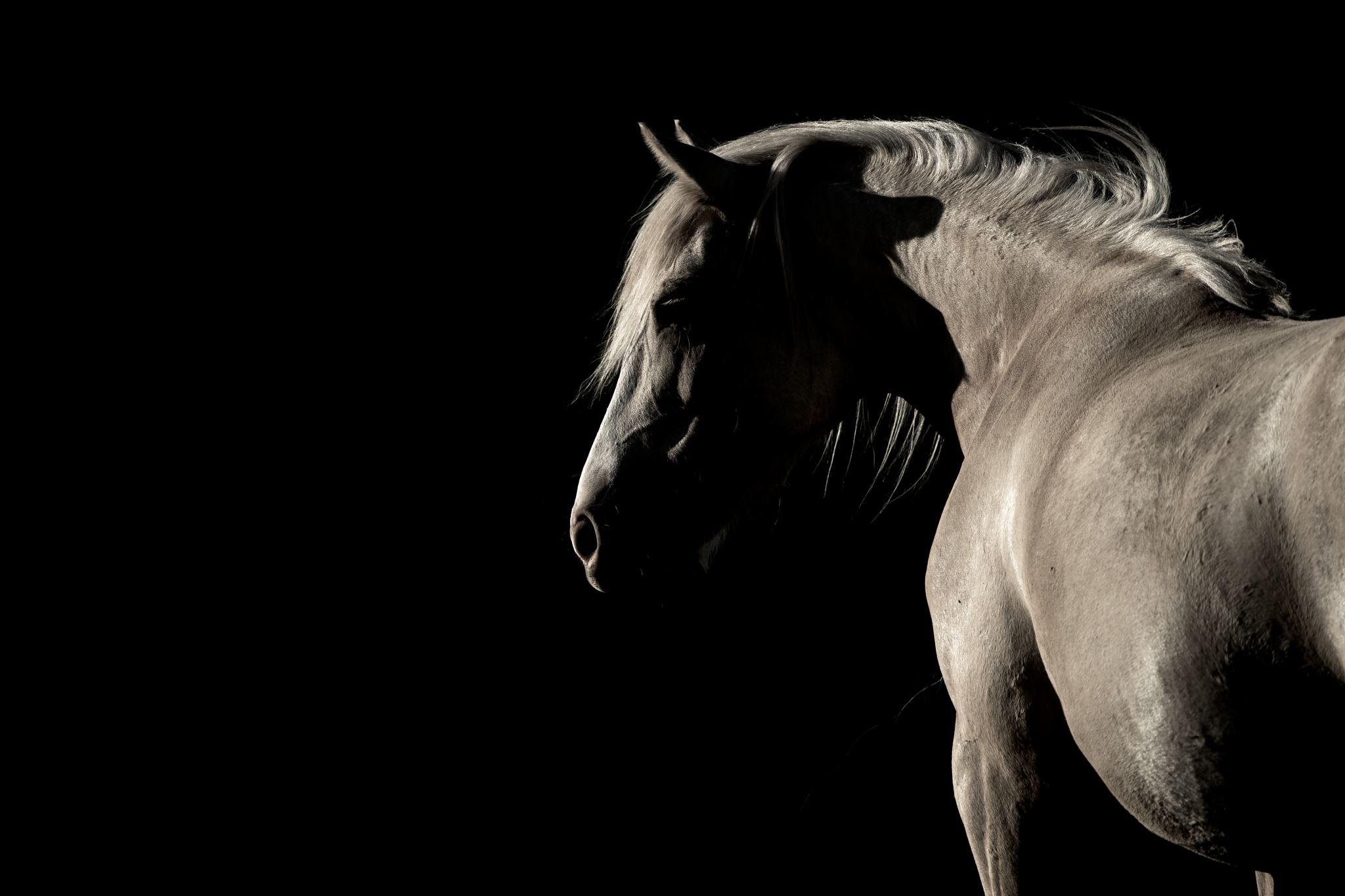 Algemene info paard
Een paard is een __ hoevigen 
Vroeger werd een paard gehouden als ________ of als ____________
Eerst reden alleen mensen van ____ op paarden, dit is nu voor iedereen 
Tegenwoordig worden paarden gehouden voor ______
Natuurlijke leefomgeving
Algemene info ezel
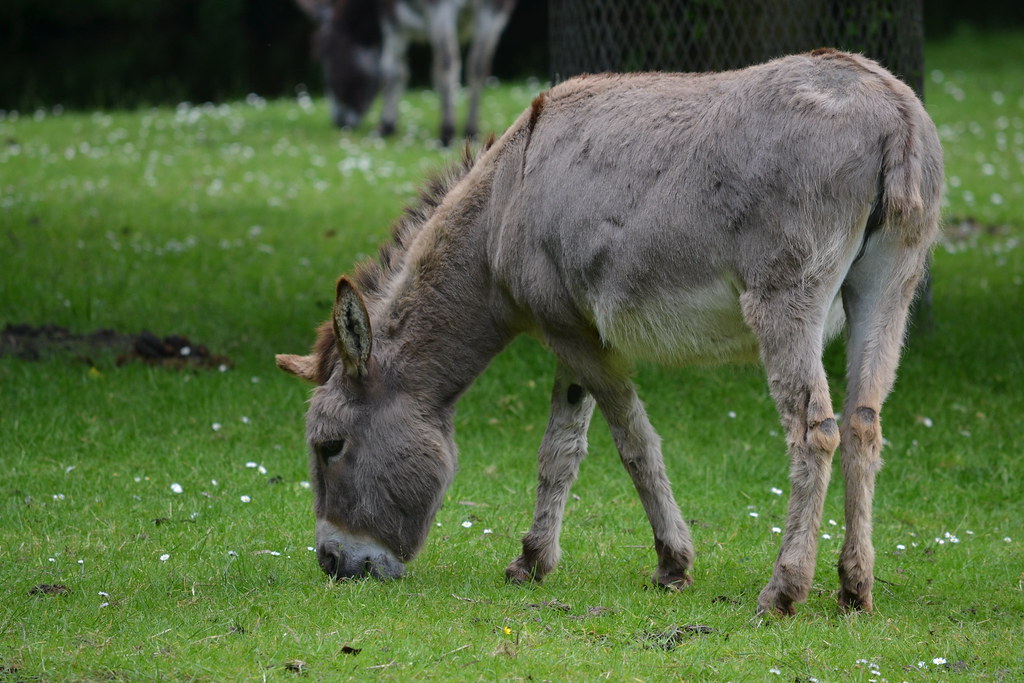 Natuurlijke leefomgeving
Stamt dus af uit Afrika
Familie ______________
Ezels zijn _____ dieren 
Ezels communiceren door middel van oren, _____, __________ en lichaamshouding
Paarden zijn gericht op vluchten, ezels zijn gericht op ________
Deze foto van Onbekende auteur is gelicentieerd onder CC BY-SA
opdracht
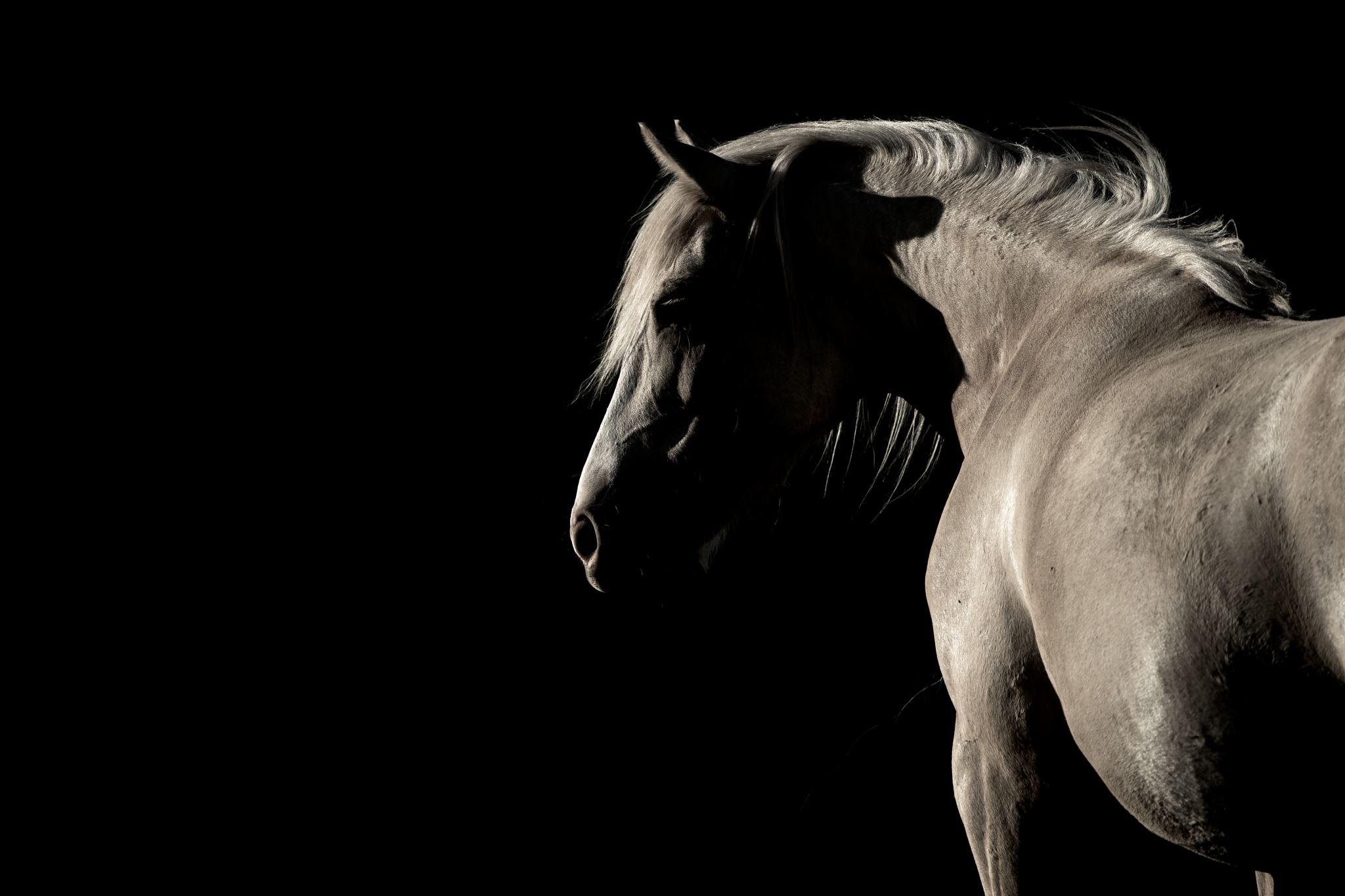 Algemene info paard
oneven
Een paard is een            hoevigen 
Vroeger werd een paard gehouden als                 of als

Eerst reden alleen mensen van            	op paarden, dit is nu voor iedereen 
Tegenwoordig worden paarden gehouden voor
werkpaard
vervoersmiddel
Adel
Recreatie
Natuurlijke leefomgeving
Paardachtige
Uiterlijk
Gedrag
schofthoogte
Pony
Paard
Algemene info ezel
Oneven
Afrikaanse
Oren
40
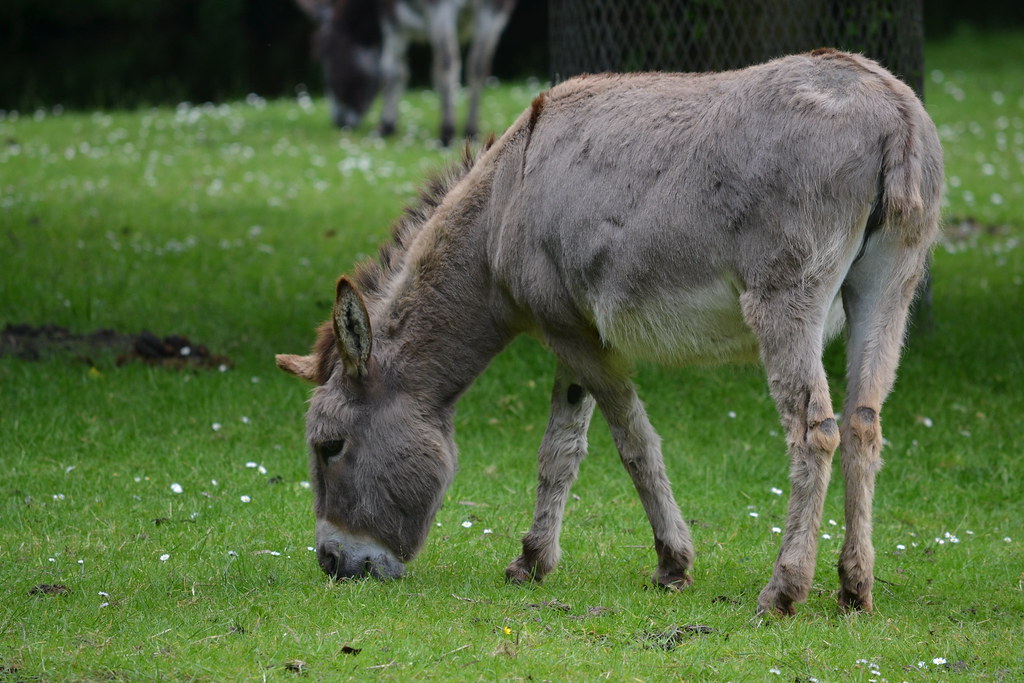 Natuurlijke leefomgeving
Stamt dus af uit Afrika
Familie 
Ezels zijn 
Ezels communiceren door middel van oren,         ,             en lichaamshouding
Paarden zijn gericht op vluchten, ezels zijn gericht op
paardachtige
Kuddedieren
gedrag
Geluiden
vechten
Deze foto van Onbekende auteur is gelicentieerd onder CC BY-SA